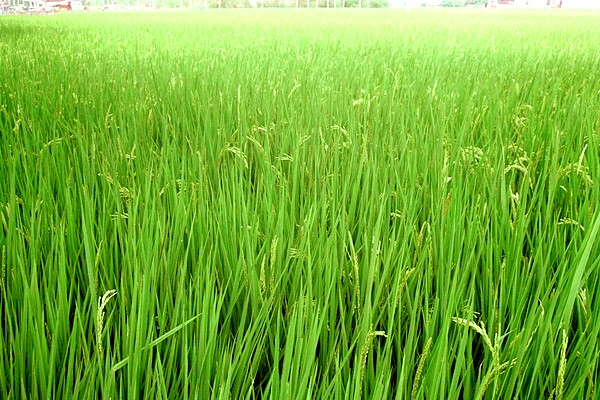 Утро с котиком Музикомкомплекс артикуляционных упражнений
Ложникова К.В.
Учитель –логопед МСКОУ СКОШ №2
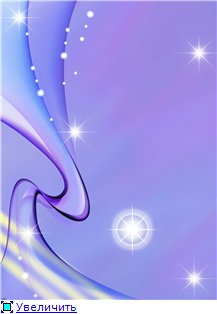 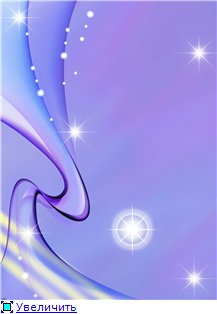 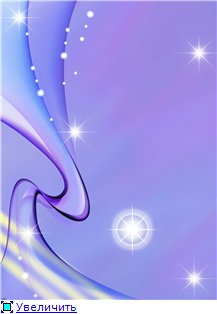 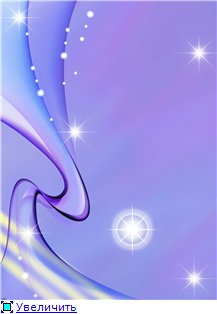 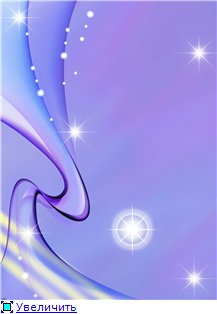 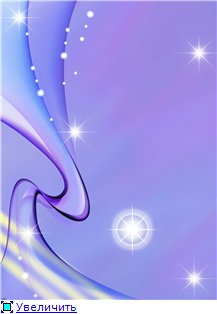 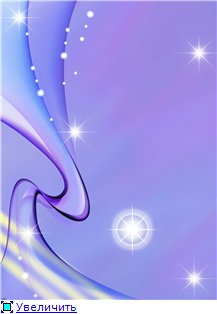 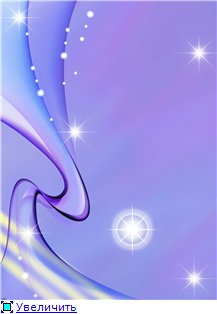 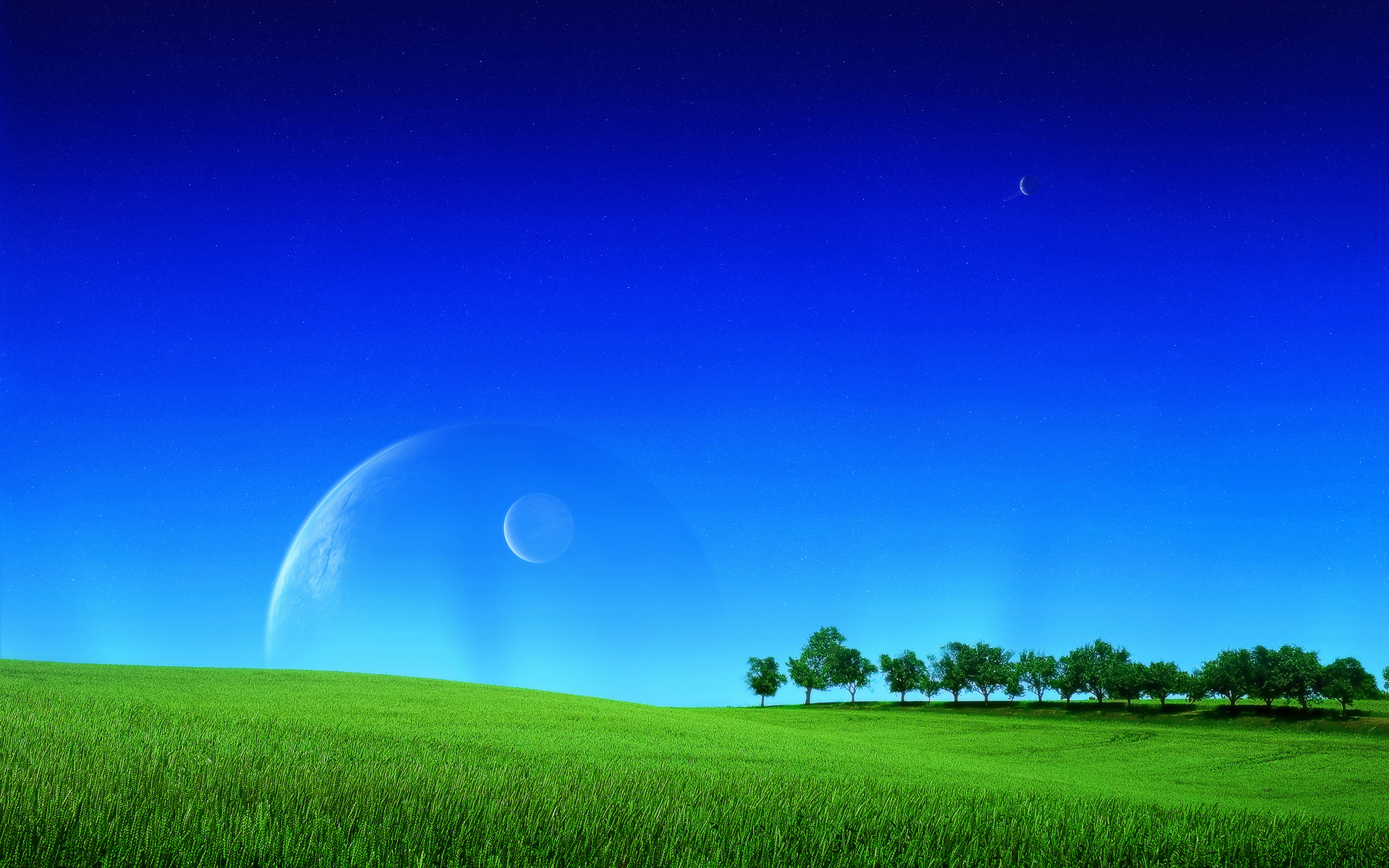 Молодцы!